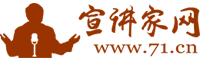 伟大抗战精神是砥砺复兴的宝贵财富